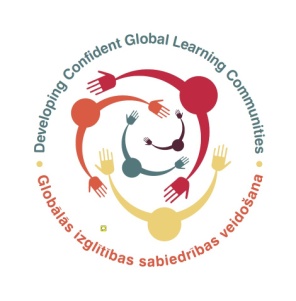 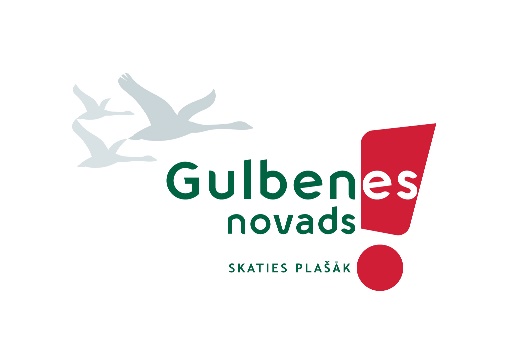 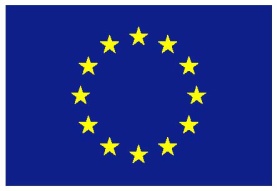 Projekts „Globālās izglītības sabiedrības veidošana”  
Līguma Nr.DCI-NSAED/2012/287-929
Šis projekts tiek finansēts ar Eiropas Savienības atbalstu
Sabiedrības forums "PAŠVALDĪBA UN PASAULE“ Interaktīva diskusija Pašvaldības rīcības jauno ilgtspējīgas  attīstības mērķu īstenošanai vietējā kopienā
2016. gada 16.marts, Gulbenes kultūras centrs
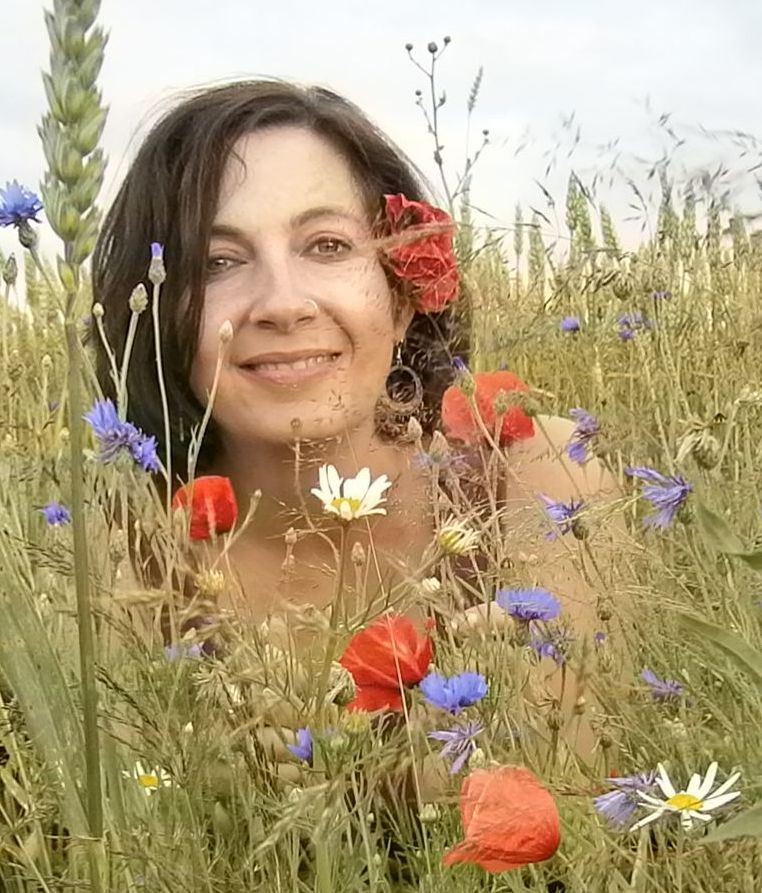 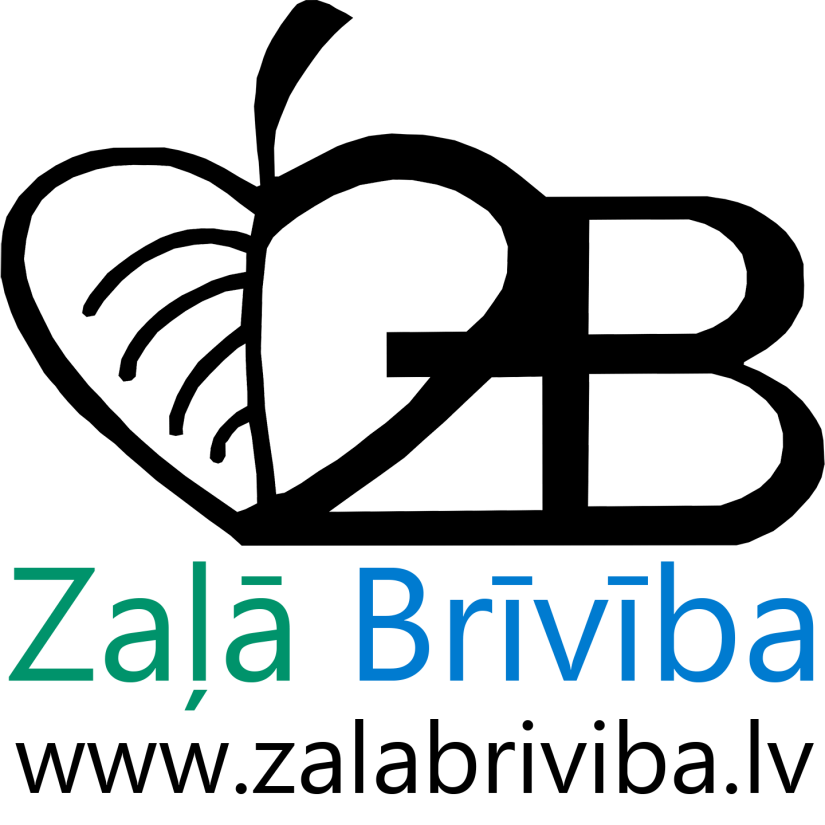 16/03/2016
Sabiedrības forums                                                                                                PAŠVALDĪBA UN PASAULE
2
ANO Tūkstošgades attīstības mērķi
Samazināt nabadzību; 
Nodrošināt visiem iedzīvotājiem pamatizglītību, kā arī iespēju iegūt vispārējo vidējo vai profesionālo vidējo izglītību; 
Nodrošināt vienādas iespējas sievietēm un vīriešiem; 
Mazināt bērnu mirstību; 
Uzlabot mātes veselību; 
Ierobežot HIV/AIDS, tuberkulozes un difterijas izplatību, kā arī citus novēršamus nāves cēloņus; 
Nodrošināt vides ilgtspēju; 
Palīdzēt cilvēkiem mazāk attīstītajās valstīs (attīstības sadarbība).
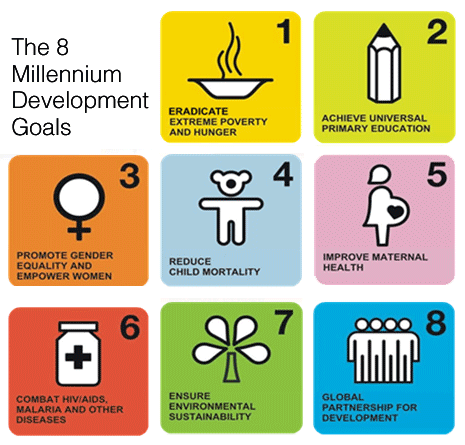 16/03/2016
Sabiedrības forums                                                                                                PAŠVALDĪBA UN PASAULE
3
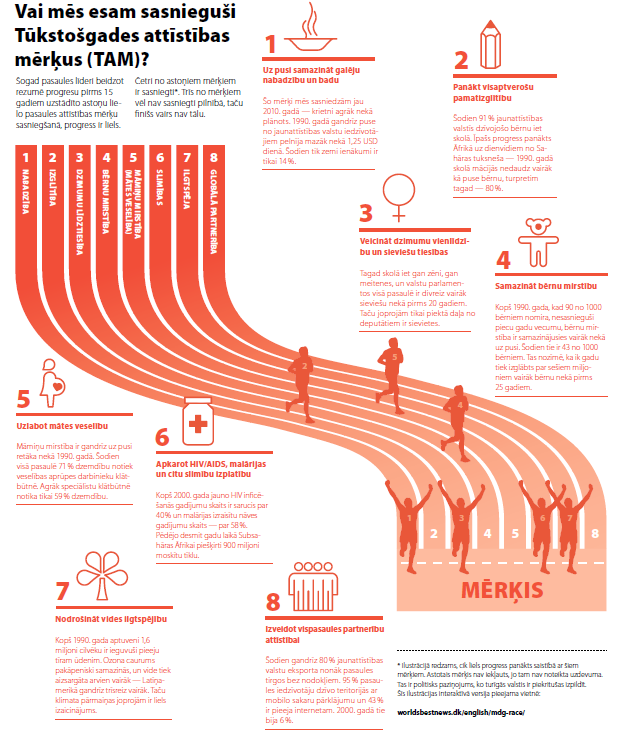 http://worldsbestnews.dk/english/mdg-race/
16/03/2016
Sabiedrības forums                                                                                                PAŠVALDĪBA UN PASAULE
4
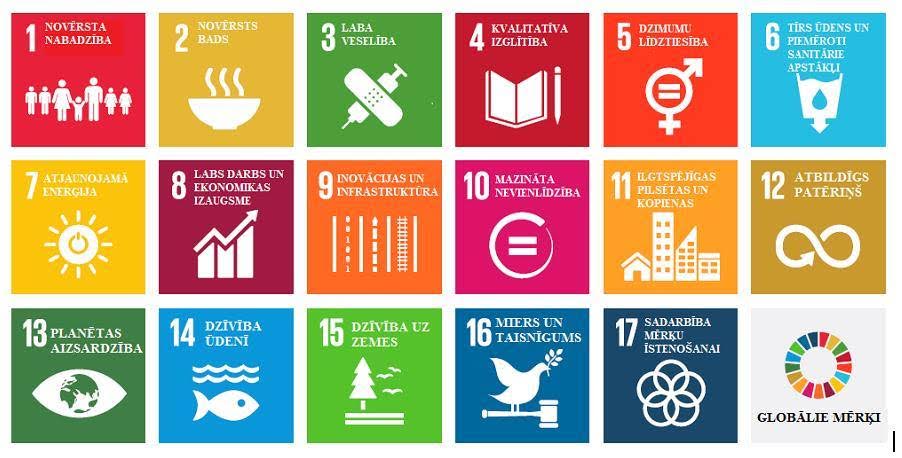 Ilgtspējīgas attīstības mērķi
Nabadzības novēršana
Bada novēršana un ilgtspējīga lauksaimniecība 
Veselība 
Kvalitatīva izglītība
Dzimumu vienlīdzība un sieviešu un meiteņu tiesības
Ūdens nodrošinājums un piemēroti sanitārie apstākļi
Ilgtspējīga atjaunojamā enerģija
Ekonomiskā izaugsme un nodarbinātība 
Inovācijas un infrastruktūra
Nevienlīdzības samazināšana 
Ilgtspējīgas pilsētas un kopienas
Atbildīgs patēriņš
Planētas aizsardzība un klimata pārmaiņas
Okeāna , jūras un to resursu aizsardzība
Ekosistēmas un to aizsardzība
Miers un taisnīgums - likuma vara, efektīvas institūcijas un mierīgas, iekļaujošas sabiedrības
Globālā partnerība un sadarbība mērķu īstenošanai
16/03/2016
Sabiedrības forums                                                                                                PAŠVALDĪBA UN PASAULE
5
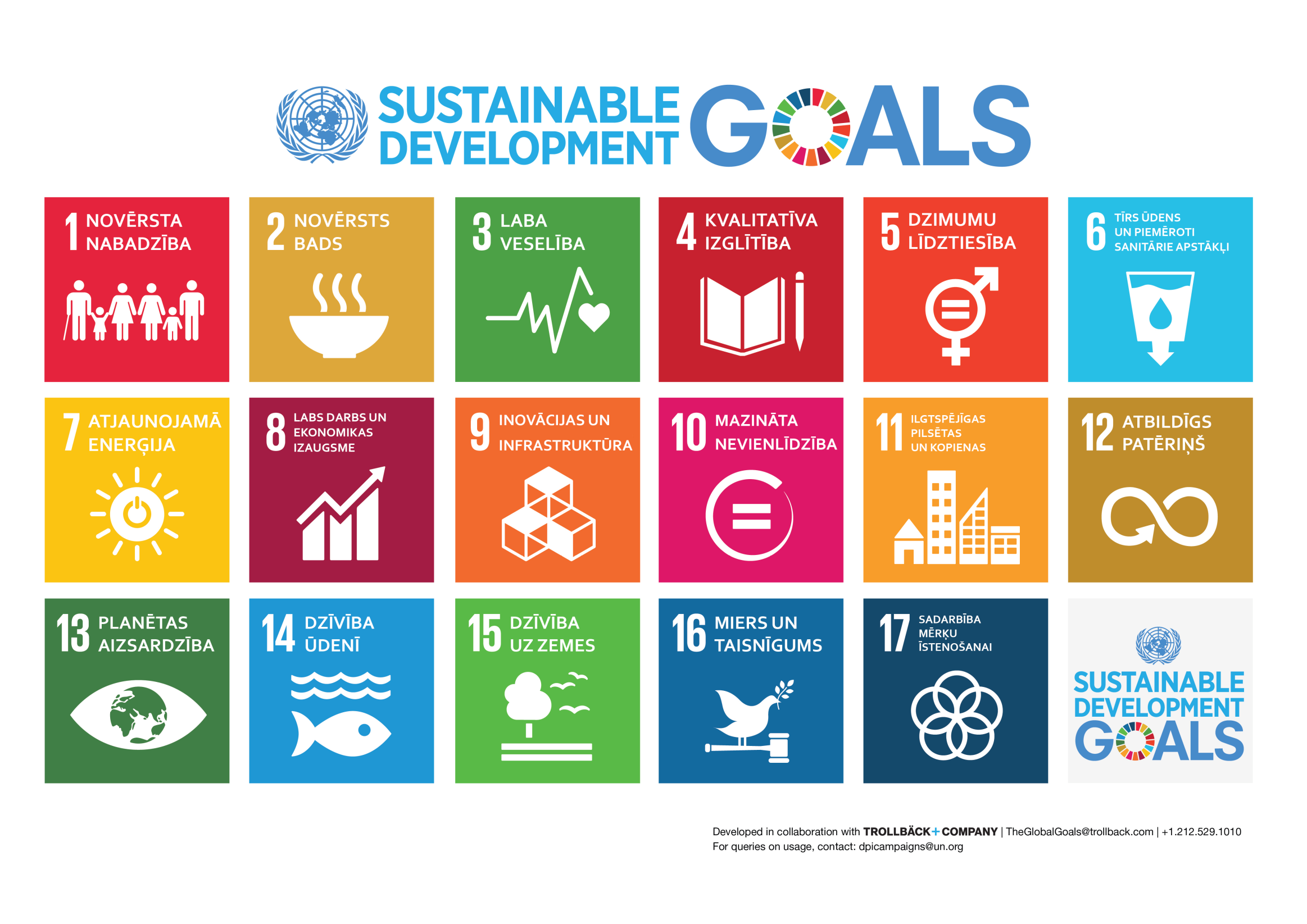 16/03/2016
Sabiedrības forums                                                                                                PAŠVALDĪBA UN PASAULE
6
Kā Globālos Mērķus padarīt pievilcīgus un saistītus ar mūsu ikdienas dzīvi?
Vai mūsu paaudze būs:
pirmā, kas pasaulē ievērojami mazinājusi nabadzību, 
mērķtiecīgākā cilvēces vēsturē, kas izskaudusi netaisnību un nevienlīdzību,
pēdējā, ko apdraudēs klimata pārmaiņas?
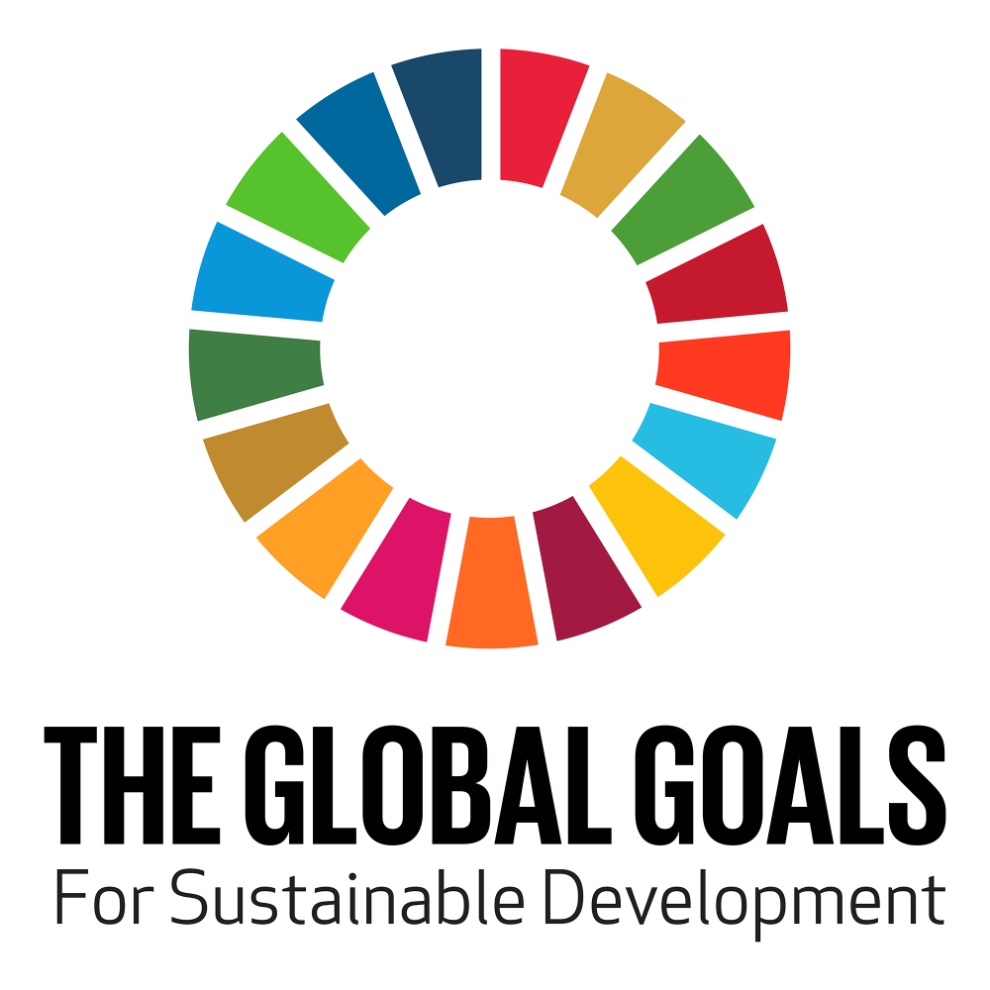 16/03/2016
Sabiedrības forums                                                                                                PAŠVALDĪBA UN PASAULE
7
Afrikāņu sakāmvārds: Ja gribi iet ātri - ej viens, bet ja vēlies aiziet tālu - ej kopā ar citiem. Pašreizējie globālie izaicinājumi mūs rosina uz plašā skatījumā balstītu ātru reakciju. Tas nozīmē, ir jāatrod veids, kur iešana ātri un vēlme aiziet tālu nav abpusēji izslēdzoši varianti.
Paldies par līdzdalību!
Inga
Manas darbības konteksti / telpas mērogi
Kas tev no tā, ko tu dari, PATĪK un izdodas vislabāk?
Ko šī darbošanās DOD vai VARĒTU DOT vietējai kopienai / Latvijai / Eiropai / pasaulei?
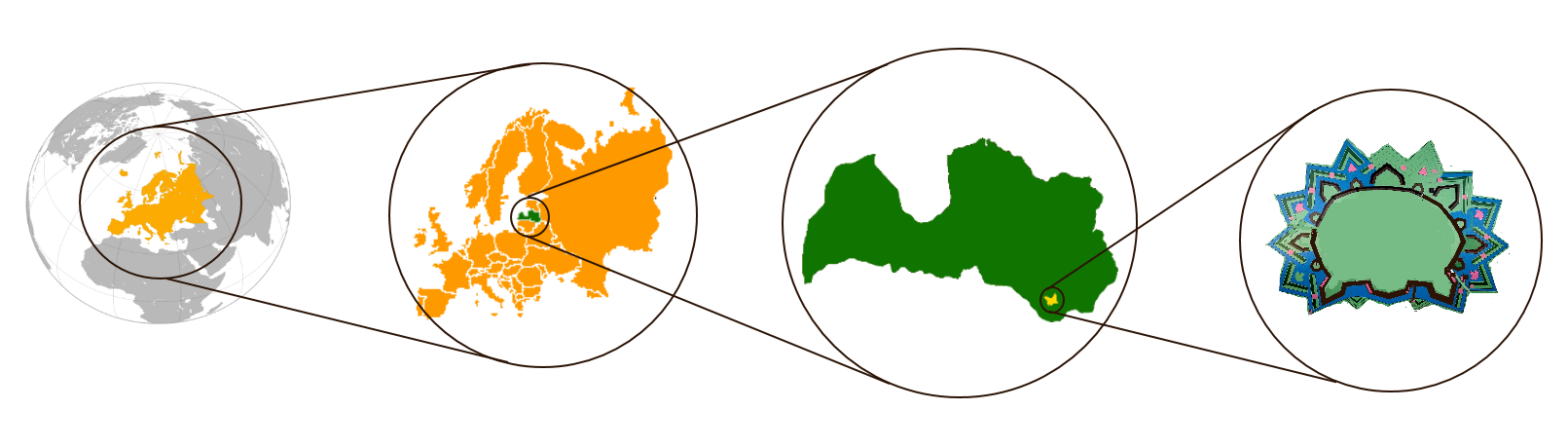 PASAULES / GLOBĀLAIS – EIROPAS / REĢIONĀLAIS – LATVIJAS / NACIONĀLAIS – VIETĒJĀS KOPIENAS
Uz vienas ielas cita citai blakus ir izvietojušās trīs apavu darbnīcas. Pirmajai uz izkārtnes ir uzrakstīts: “Labākais kurpnieks valstī”. Otrajai uz izkārtnes uzraksts: “Labākais kurpnieks pasaulē”. Trešajai – “Labākais kurpnieks šajā ielā”.  
16/03/2016
Sabiedrības forums                                                                                                PAŠVALDĪBA UN PASAULE
9
Aktualitātes katrā kontekstā
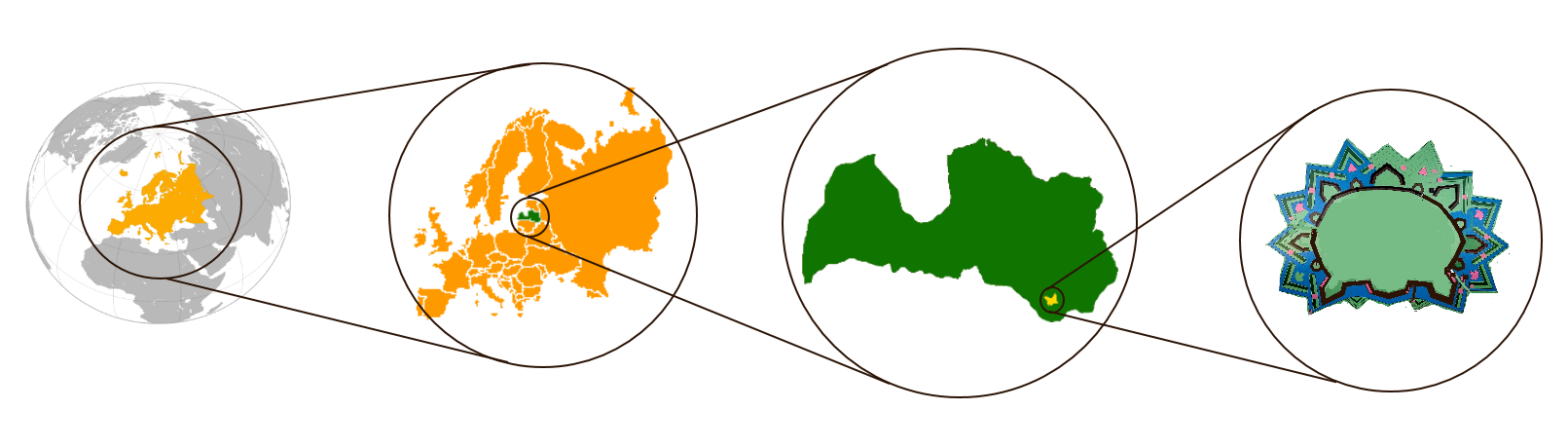 VIETĒJĀ KOPIENA - pagasts, ciemats, pilsēta
LATVIJA / NACIONĀLAIS - man kā šīs valsts iedzīvotājam un man kā šīs valsts skolotājai (personīgi un profesionāli)
EIROPA / REĢIONĀLAIS - man kā Eiropas vai ES pārstāvim
PASAULE / GLOBĀLAIS - man kā globālam pilsonim
16/03/2016
Sabiedrības forums                                                                                                PAŠVALDĪBA UN PASAULE
10
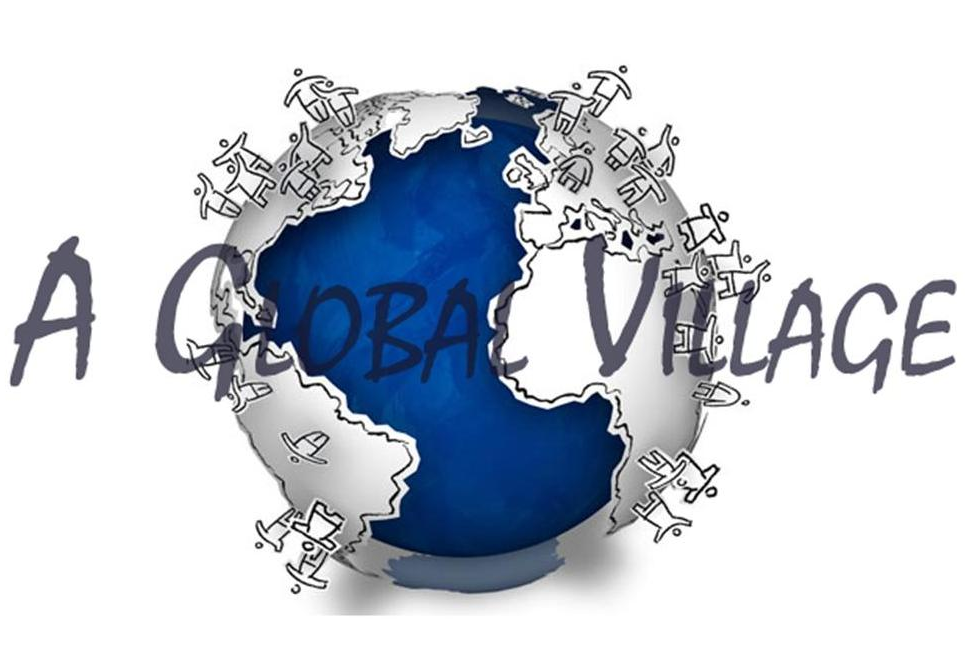 Globālais ciems
http://www.dilw.ie/wp-content/uploads/2012/03/a-global-village.jpg
..mūsdienās cilvēkus dažādos pasaules nostūros var sasaistīt, īpaši ar tehnoloģiju palīdzību..
16/03/2016
Sabiedrības forums                                                                                                PAŠVALDĪBA UN PASAULE
11
..JA PASAULE BŪTU CIEMS AR 100 IEDZĪVOTĀJIEM...
DZIMUMS: 50 – sievietes, 50 – vīrieši
VECUMS: 26 – bērni, 74 – pieaugušie, no kuriem 8 - vecāki par 65
ĢEO: 60 – aziāti, 15 – afrikāņi, 14 – amerikāņi (Z un D),  11  - eiropieši
RELIĢIJA: 33 – kristieši, 22 – musulmaņi, 14 – hinduisti, 7 – budisti, 12 citu reliģiju pārstāvji, 12 nepārstāvētu nevienu reliģiju
VALODAS: 12 – ķīniešu, 5 - spāņu, 5 – angļu, 3 – arābu, 3 – hindi, 3 – bengāļu, 3 – portugāļu, 2 – krievu, 2 – japāņu, 62 – citās
IZGLĪTĪBA: 83 prastu lasīt un rakstīt, bet 17 – neprastu; 7 – bakalaura grāds, 22 – piederētu savs dators
DZĪVES APSTĀKĻI: 77 – būtu vieta, kur paslēpties no vēja un lietus, bet 23 – nebūtu 
PĀRTIKA: 1 – mirstošs bada nāvē, 15 – nepietiekoši paēduši, 21 – ar lieko svaru
87 – pieeja drošam dzeramajam ūdenim, 13 – nav pieejas tīram dzeramajam ūdenim
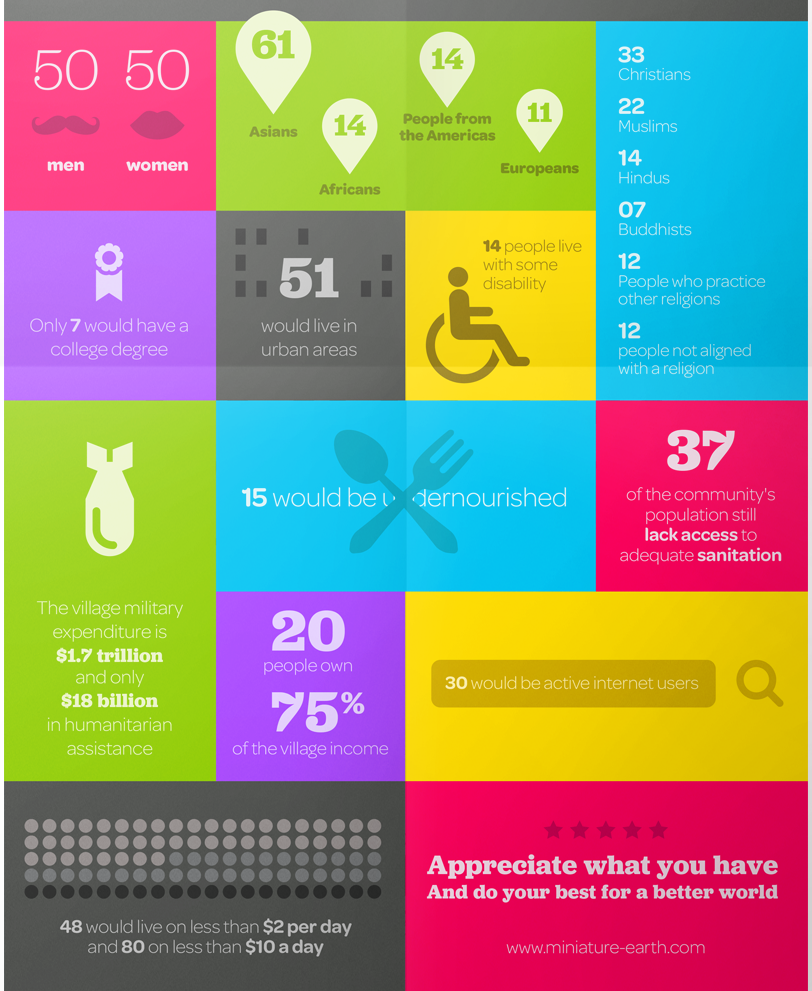 http://www.100people.org/statistics_100stats.php
http://www.miniature-earth.com/
16/03/2016
Sabiedrības forums                                                                                                PAŠVALDĪBA UN PASAULE
12
..JA LATVIJA BŪTU CIEMS AR 100 IEDZĪVOTĀJIEM...
DZIMUMS: 54 – sievietes, 46 – vīrieši
VECUMS: 14 – bērni, 66 – pieaugušie darbspējas vecumā,  20 – pensionāri >62
RELIĢIJA: 22 – luterāņi, 19 – katoļi, 16 – pareizticīgie, 1 – vecticībnieks, 1 – baptists 
NACIONALITĀTE: 60 - latvieši, 28 – krievi, 4 - baltkrievi, 3 – ukraiņi, 2 – poļi, 1 - lietuvietis, 1 – ebrejs, 1 - čigāns
PILSONĪBA: 83 – Latvijas pilsoņi, 15 – Latvijas nepilsoņi, 2 – Krievijas pilsoņi
IZGLĪTĪBA: 12 – augstākā izglītība, 17 – vidējā speciālā izglītība, 27 – vidējā vispārējā izglītība, 23 – pamatskolas izglītība, 7 – sākumskolas izglītība vai zemāka
DZĪVES APSTĀKĻI: 60 – dzīvo mājoklī, kas ir to privātīpašums, 40 – citas personas privātīpašumā, 26 – dzīvo vienas ģimenes mājā, 74 – daudzdzīvokļu mājā
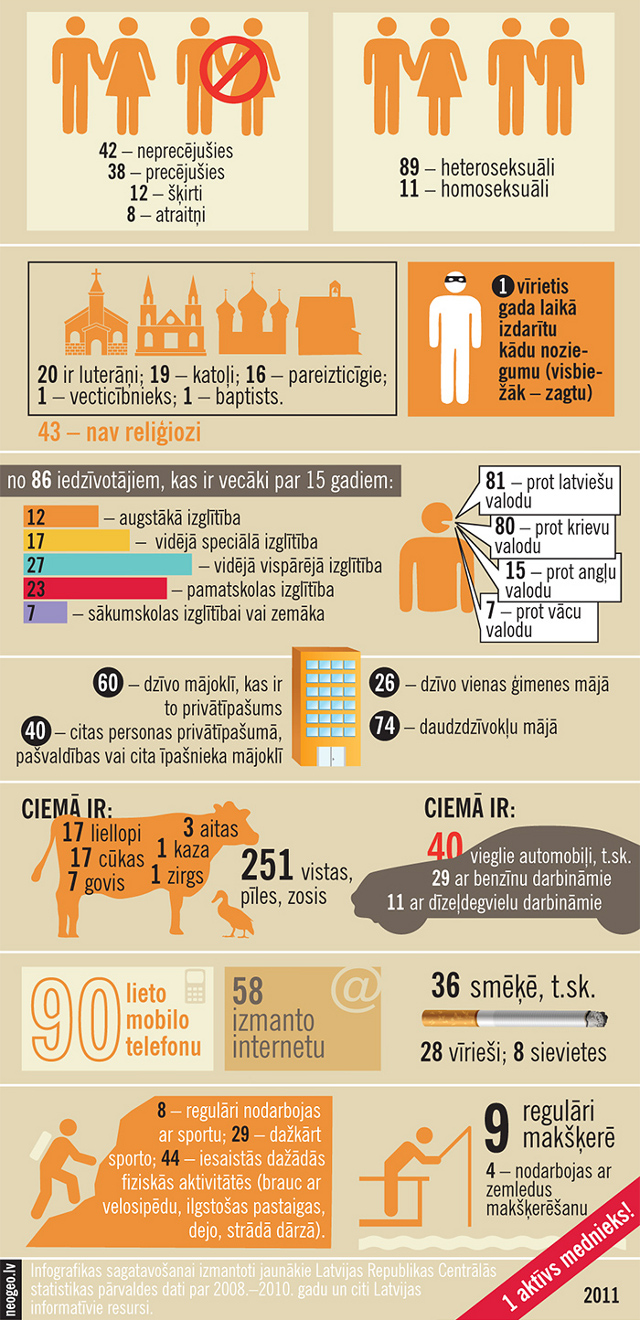 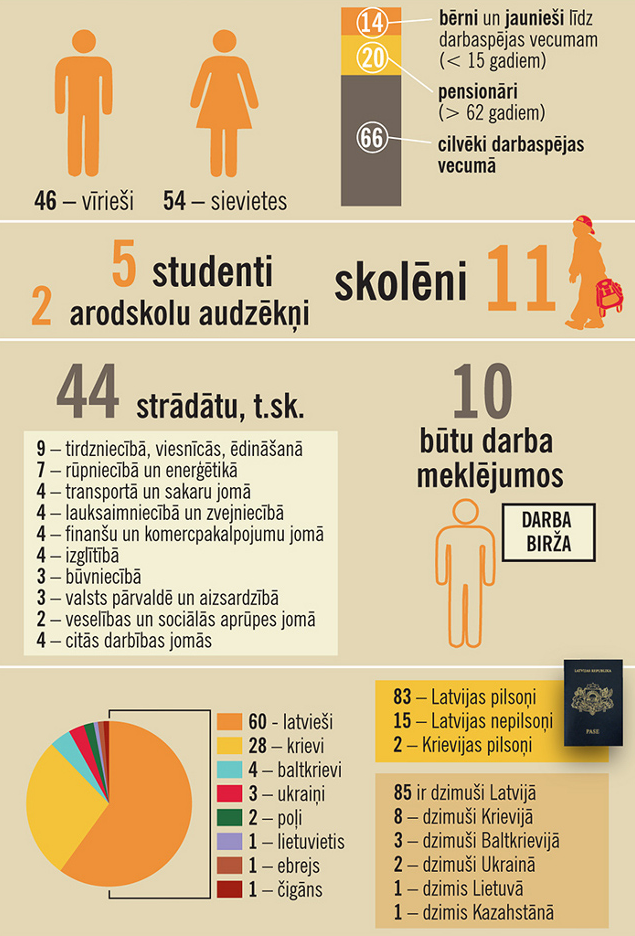 http://neogeo.lv/?p=6839
16/03/2016
Sabiedrības forums                                                                                                PAŠVALDĪBA UN PASAULE
13
..JA gulbenes novads BŪTU CIEMS AR 100 IEDZĪVOTĀJIEM...
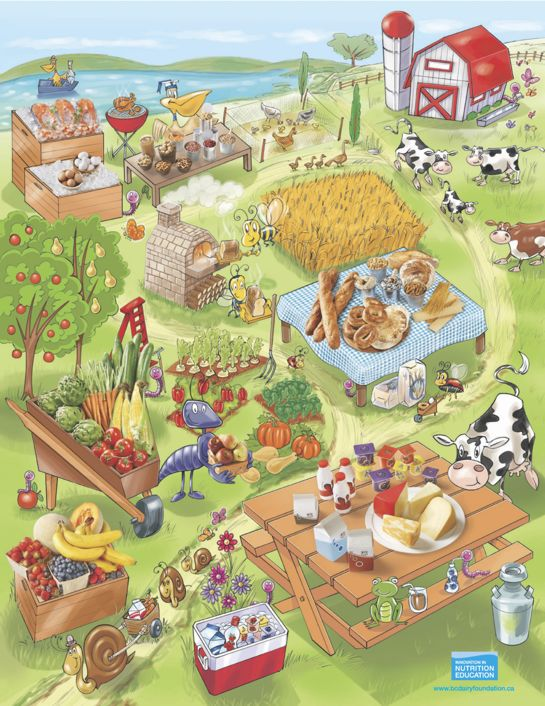 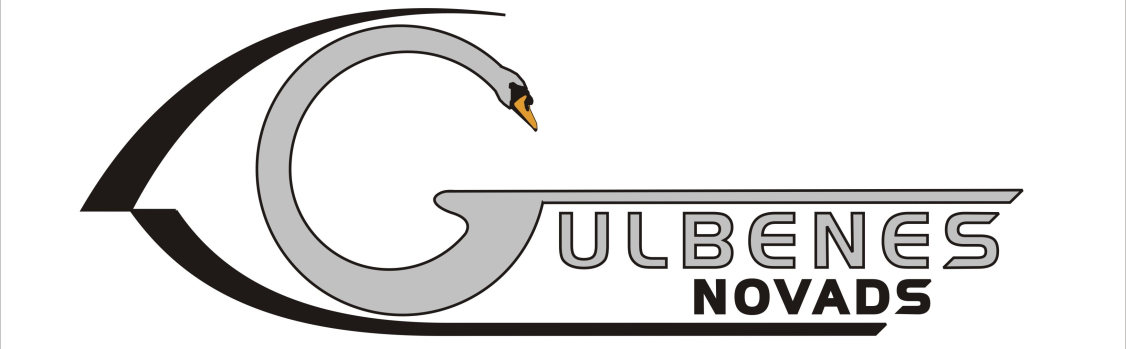 DZIMUMS: ..sievietes, .. vīrieši
VECUMS: .. bērni, .. pieaugušie darbspējas vecumā, .. pensionāri
RELIĢIJA: .. luterāņi, ..katoļi, .. pareizticīgie, .. vecticībnieki, .. baptisti, ...citi
NACIONALITĀTE: .. latvieši, .. krievi, .. baltkrievi, .. ukraiņi, .. poļi, .. lietuvieši, ..ebreji, ..čigāni, ..citi
PILSONĪBA: .. Latvijas pilsoņi, .. Latvijas nepilsoņi, ..Krievijas pilsoņi, .. citu valstu pilsoņi
16/03/2016
Sabiedrības forums                                                                                                PAŠVALDĪBA UN PASAULE
14
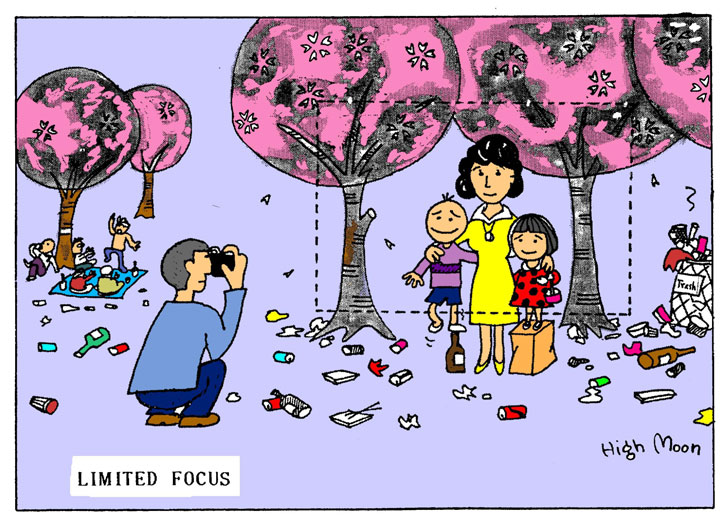 16/03/2016
Sabiedrības forums                                                                                                PAŠVALDĪBA UN PASAULE
15
..kad sieviete Ņujorkā, ..vīrietis Hobartā, ..bērns Oslo, ..kanārijputniņš Milānā, ..pensionāre Peru, ..delfīns pie Madagaskaras krastiem..  ..visi bēdājas un priecājas par vienām un tām pašām lietām vienā un tai pašā laikā.
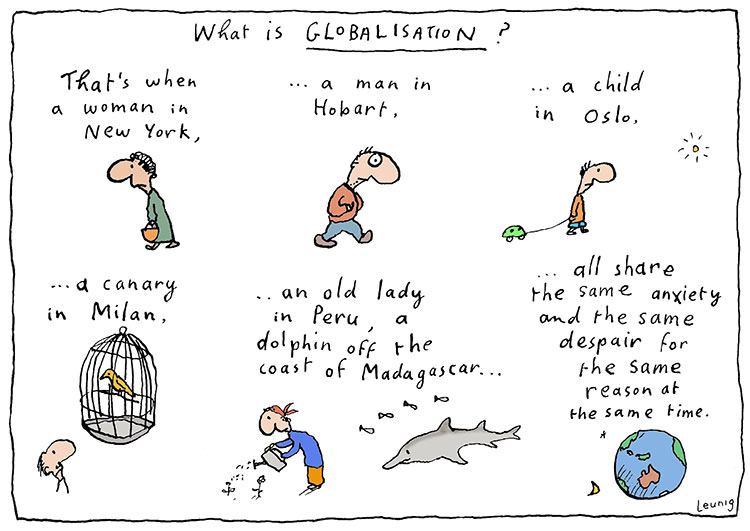 16/03/2016
Sabiedrības forums                                                                                                PAŠVALDĪBA UN PASAULE
16
DALīšanās un līdzDALība nozīmīgajos procesos – būtiskākie vietējās kopienas attīstības virzītājspēki
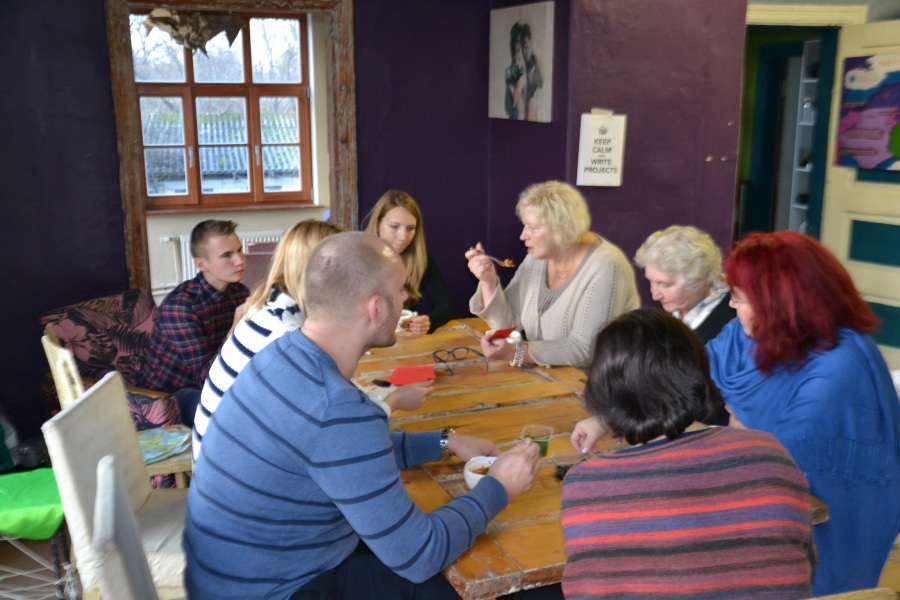 16/03/2016
Sabiedrības forums                                                                                                PAŠVALDĪBA UN PASAULE
17